Liebe(r)

Ich lade dich herzlich zu meiner Geburtstagsfeier im Keramikmalstudio Im Wunderland ein. 

Wo:     Keramikmalstudio Im Wunderland
          Brodtischgasse 24 
             2700 Wiener Neustadt


Wann:



Bitte sag mir Bescheid ob du kommst. Tel: 



Dein(e) Freund(in)
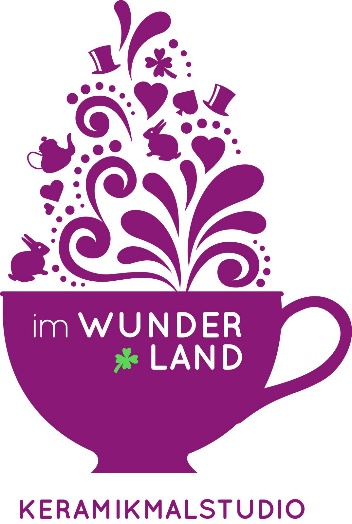